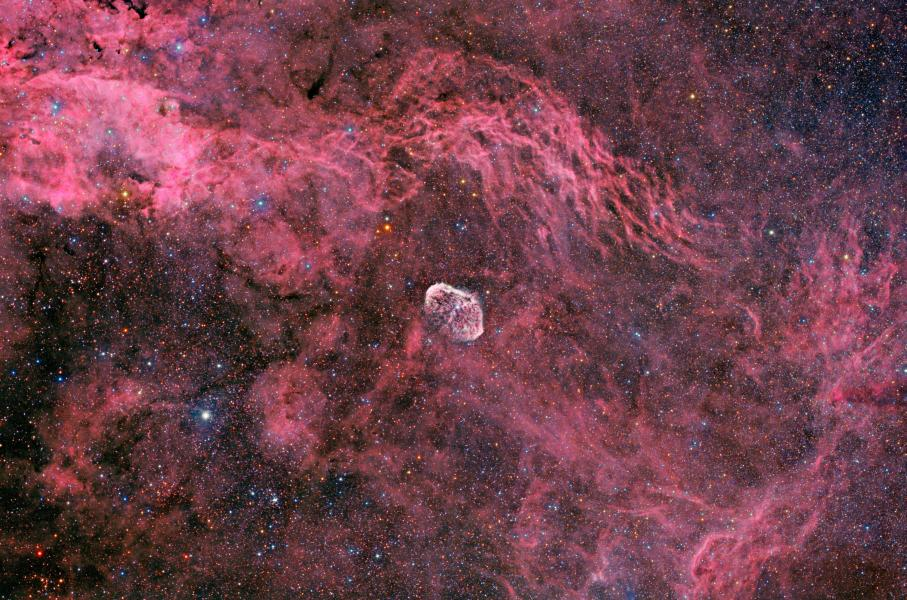 Wolf-Rayet Nebulae
You-Hua Chu
Institute of Astronomy and Astrophysics, Academia Sinica
(ASIAA, Taiwan)
University of Illinois at Urbana-Champaign
I stumbled upon Wolf-Rayet nebulae in 1978, when the evolutionary stage of Wolf-Rayet stars was not very clear and the physical nature of their nebulae was unknown.

S308 is very bright in
[O III]5007.  It would
be effective to use Hα
and [O III] images to
search for WR nebulae
in the Galaxy and the
Magellanic Clouds.
HD 50896 (WN5)                   S308
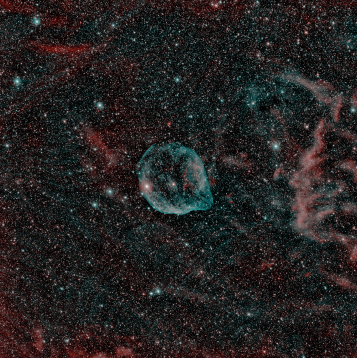 [N II] & [O III]
Credit: avandonk
Distribution of Massive Stars in HRD
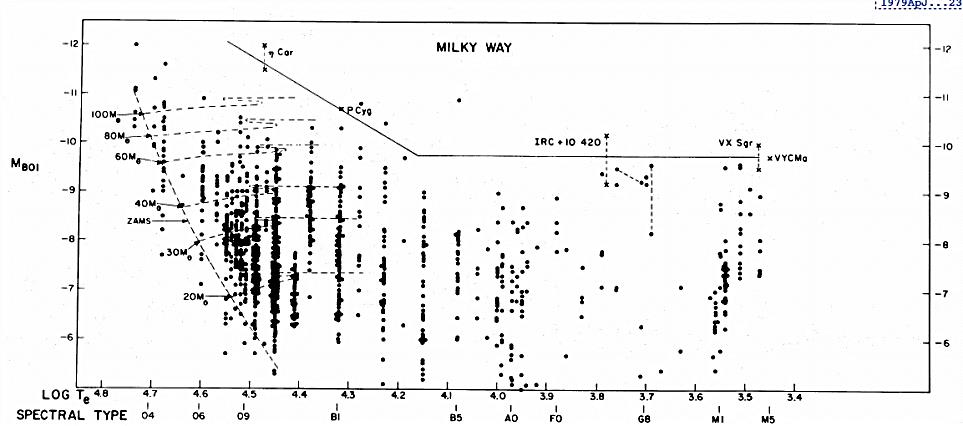 Humphreys and Davidson Limit
Humphreys and Davidson 1979
Evolved Massive stars:  the Wild Things
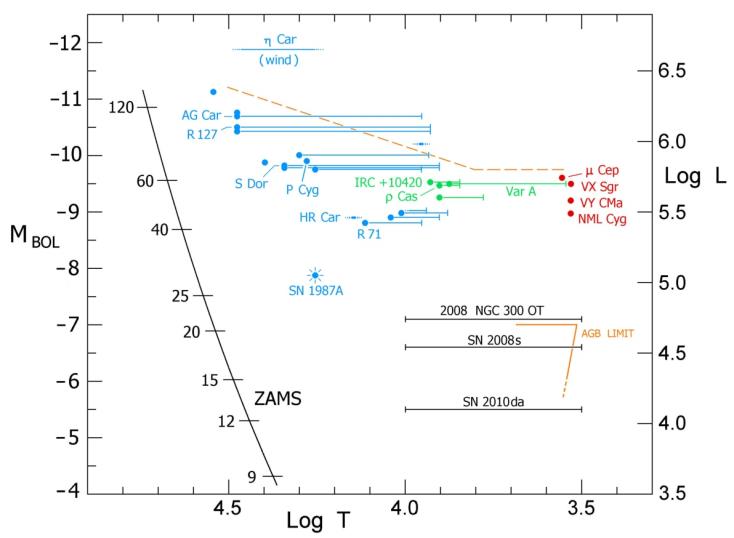 Schuster, Humphreys, & Marengo  (2006)
Massive Stars in the HR Diagram
LBV
100
80
WR
60
Intrinsic Brightness
RSG
40
BSG
30
20
M
O             B                A   F   G   K   M
Temperature
      Color
[Speaker Notes: LBV = luminous blue variable
BSG = blue supergiant
RSG = red supergiant]
Interstellar & Circumstellar Bubbles
O star                  LBV                WR       (60 M)   
O star                  RSG                WR       (35 M)
fast wind            slow wind           fast wind
1000 - 2000 km/s      10 - 50 km/s         2000 - 3000 km/s
  10-7  M/yr            10-4  M/yr         10-5  M/yr
                                                              
 interstellar          circumstellar       circumstellar
    bubble                   nebula                  bubble
Low-mass       RG, AGB      planetary neb.
Massive Stars in the HR Diagram
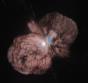 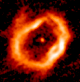 LBV
100
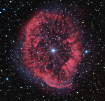 80
WR
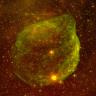 60
Intrinsic Brightness
RSG
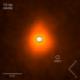 40
BSG
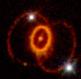 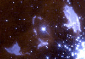 30
20
M
O             B                A   F   G   K   M
Temperature
      Color
[Speaker Notes: LBV = luminous blue variable
BSG = blue supergiant
RSG = red supergiant]
NGC 6164-5     O6.5f?p
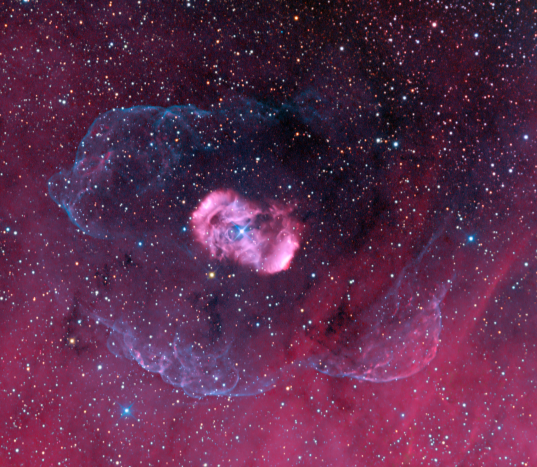 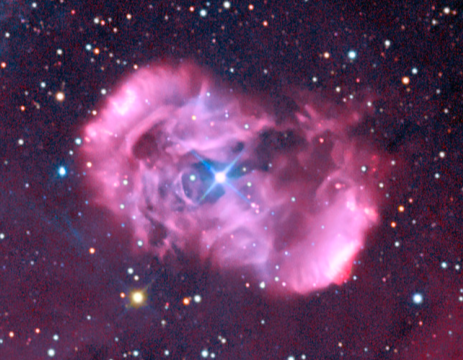 Credit: Astrodon
23 pc along major axis
1015 pc filamentary shell
M 1-67  (WR 124; a runaway WN8)
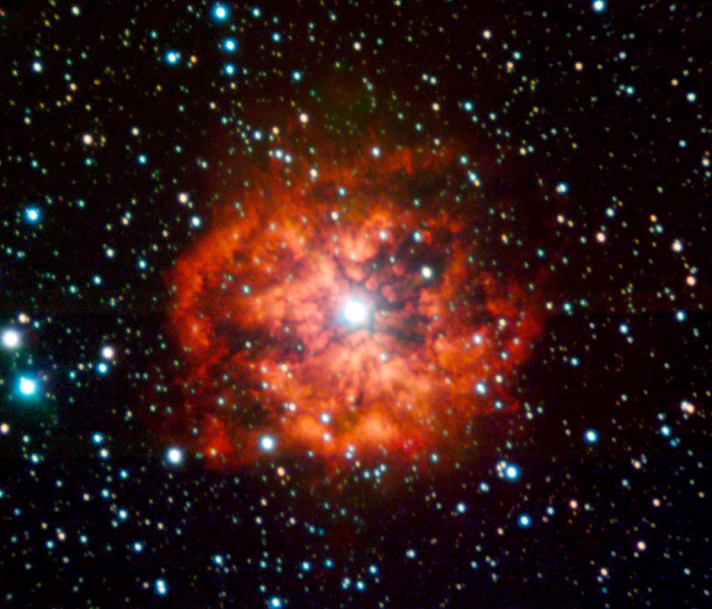 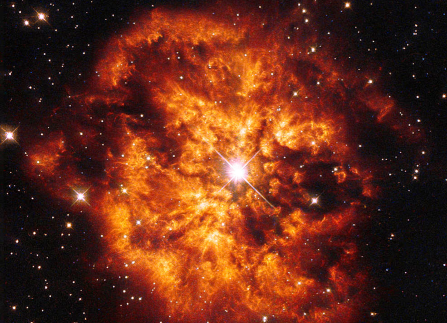 Despite M1-67’s chaotic morphology, its 
expansion is remarkably regular!
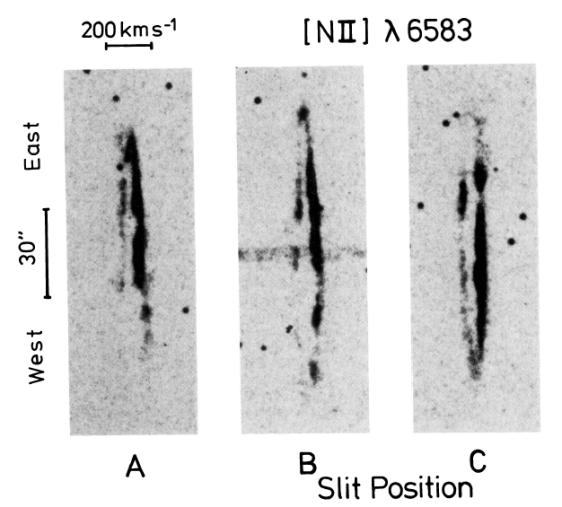 Solf & Carsenty 1982
Anon  (WR 16; WN8)
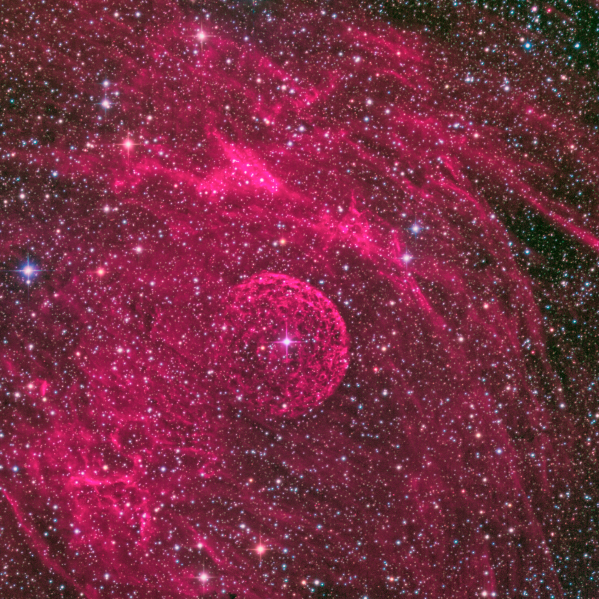 Credit: Astrodon
RCW 58  (WR 102; WN8)
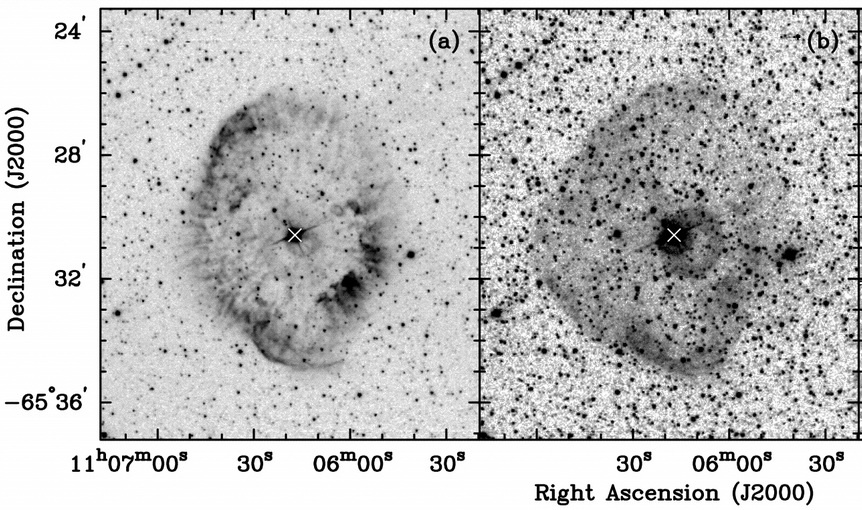 Gruendl, Chu, et al. 2000
RCW 58  (WR 102; WN8)
Circumstellar bubble - instabilities in the dense shell produce clumps.
RCW58
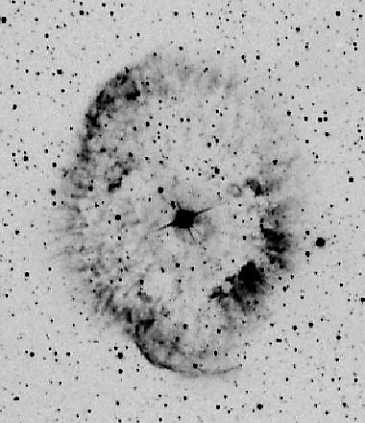 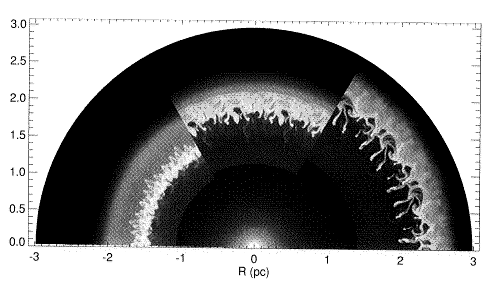 Inside an
Interstellar
Bubble
RSG
wind
O  RSG  WR
                             LBV
Garcia-Segura, Langer, Mac Low 1996
RCW 58  (WR 102; WN8)
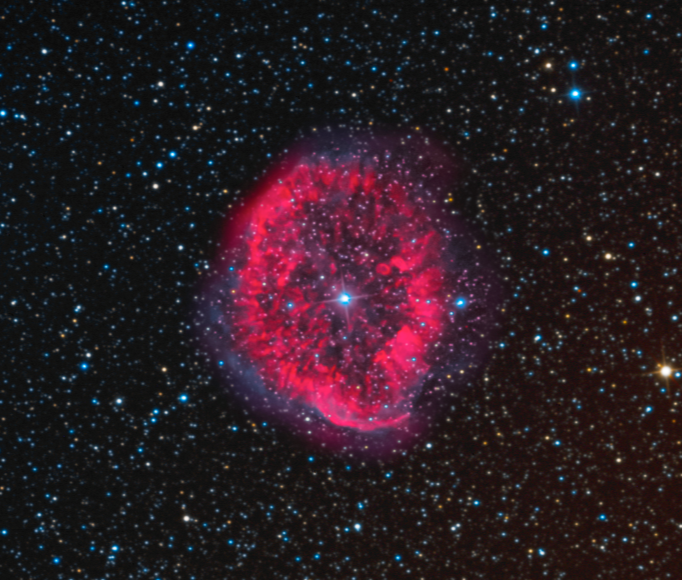 Credit: Astrodon
NGC 6888  (WR 136; WN6)
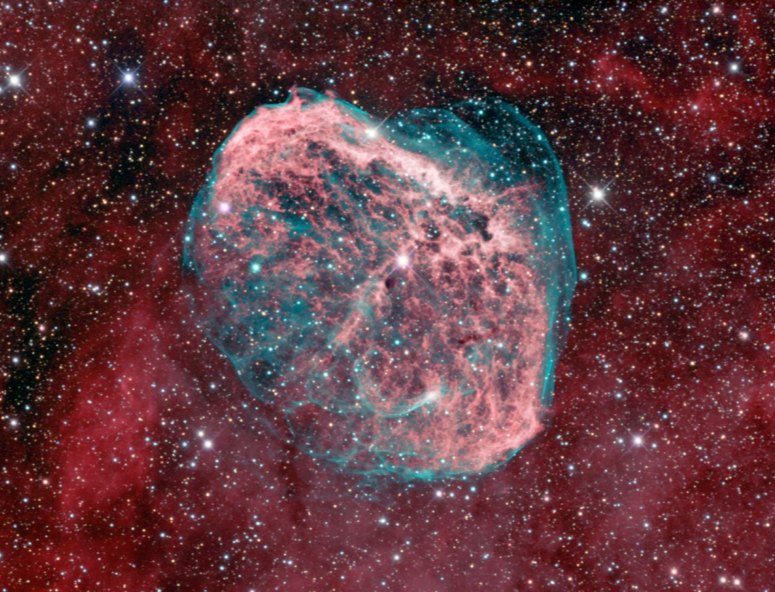 Credit: Bob Franke
NGC 6888  (WR 136; WN6)
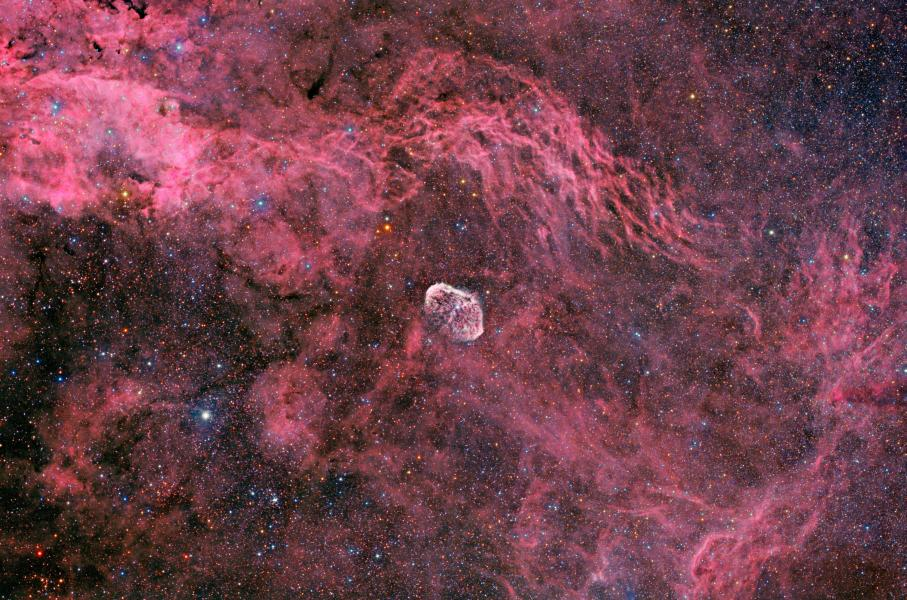 Credit: Eric Africa
Anon  (WR 134; WN6)
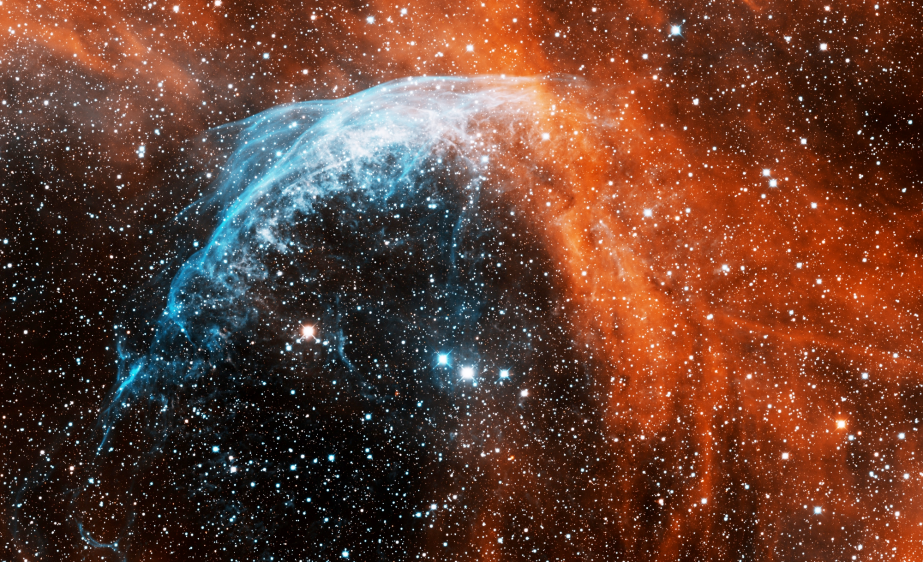 Credit: T.A. Rector
S 308  (WR 6; WN5)
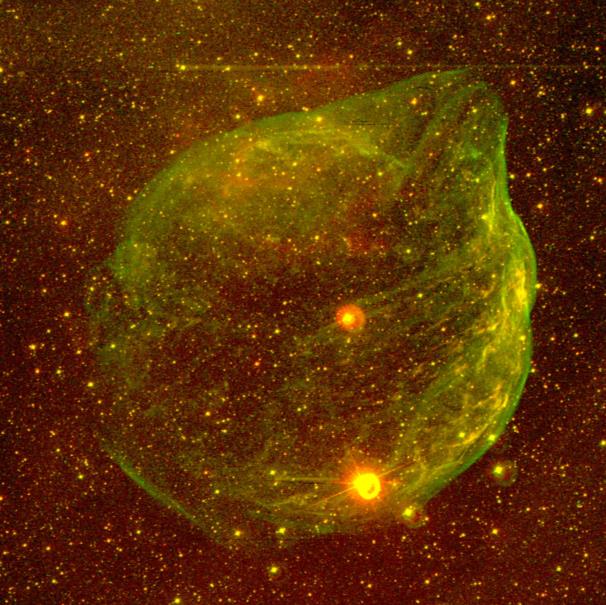 Gruendl & Chu
S 308  (WR 6; WN5)
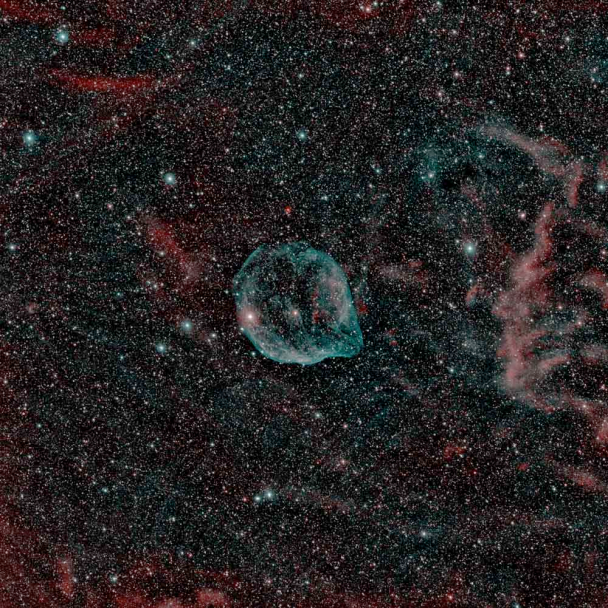 Credit: avandonk
RCW 104  (WR 75; WN5)
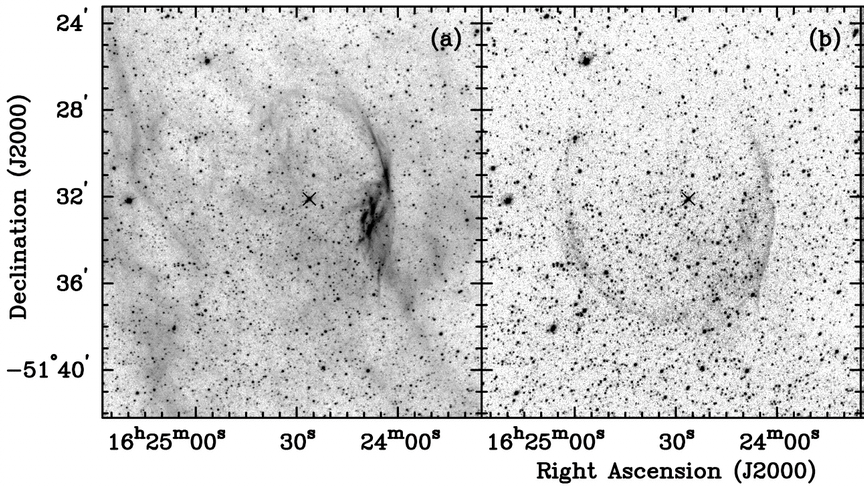 Gruendl, Chu, et al. 2000
RCW 104  (WR 75; WN5)
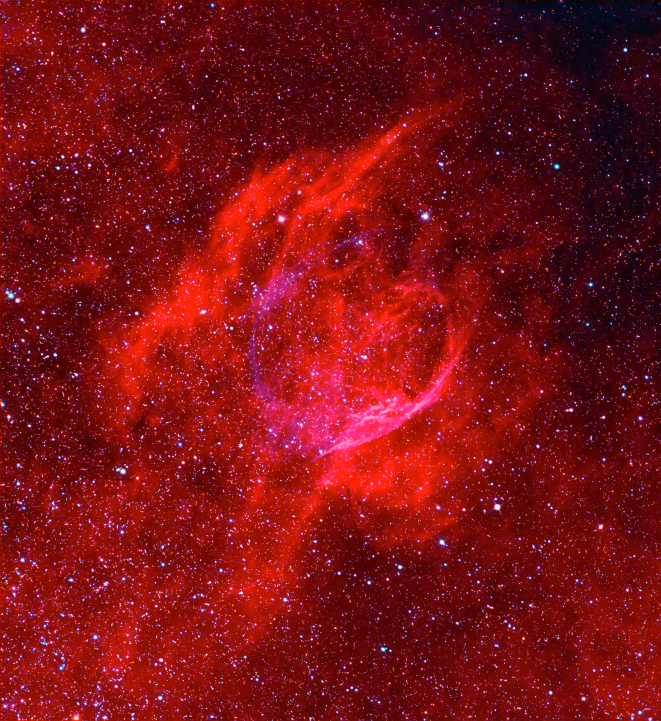 Credit: Astrodon
NGC 2359  (WR 7; WN4)
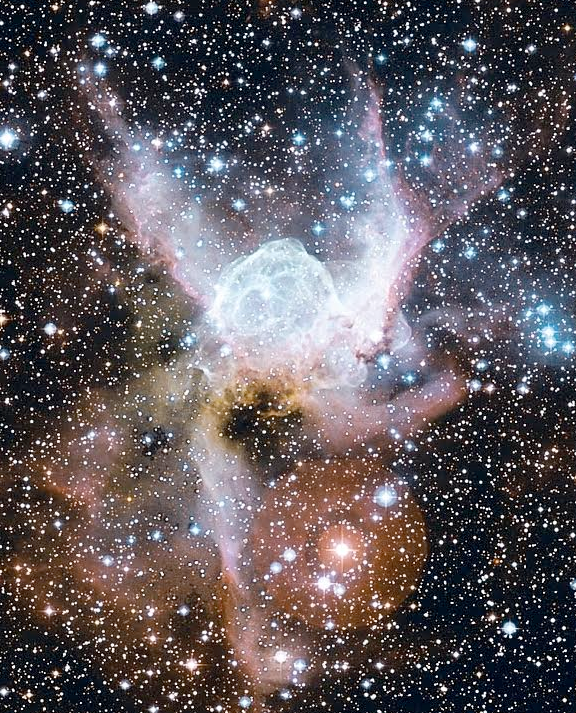 Credit: CFHT
NGC 2359  (WR 7; WN4)
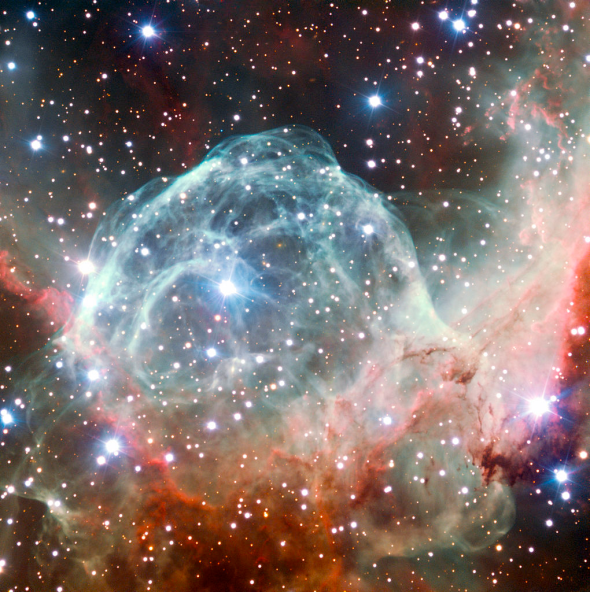 Credit: ESO/VLT
NGC 3199  (WR 18; WN4)
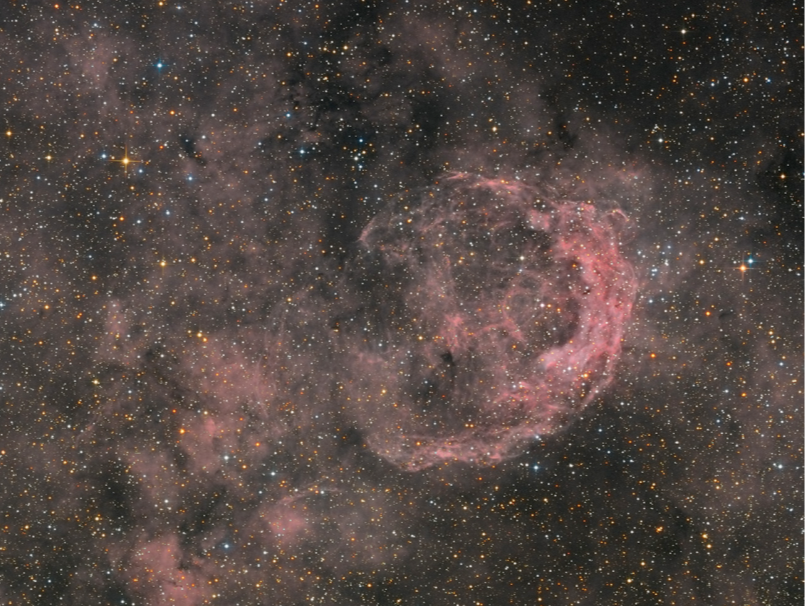 Copyright: Velimir Popov and Emil Ivanov
WN8           WN6          WN5          WN4
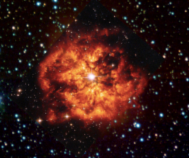 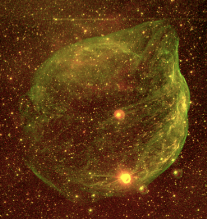 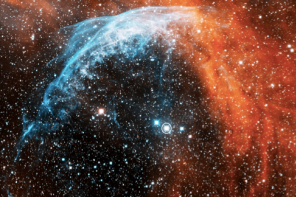 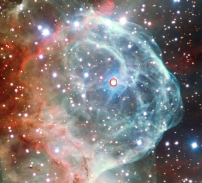 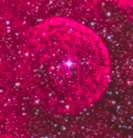 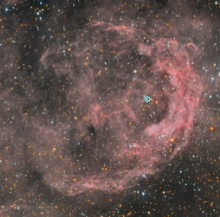 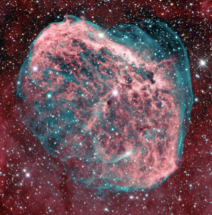 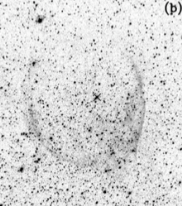 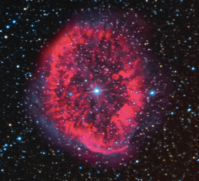 NGC 6164-5     O6.5f?p
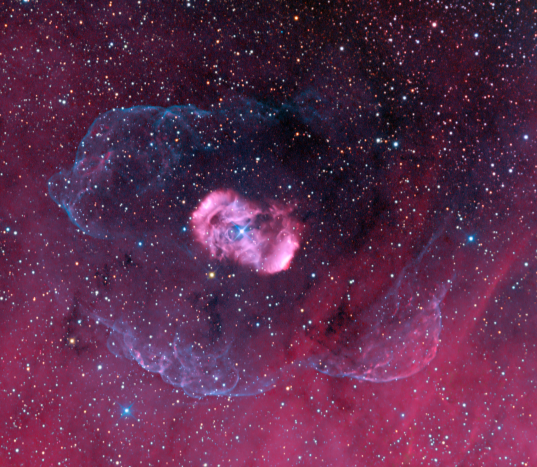 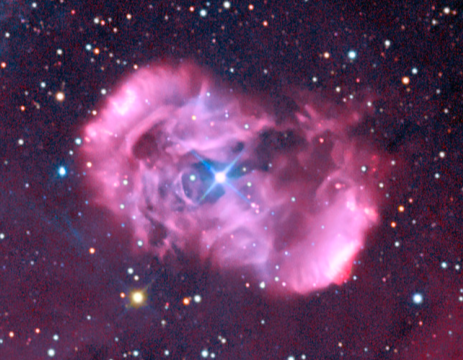 Credit: Astrodon
23 pc along major axis
1015 pc filamentary shell
Interstellar Bubbles of
the progenitor O stars?
The Bubble Nebula
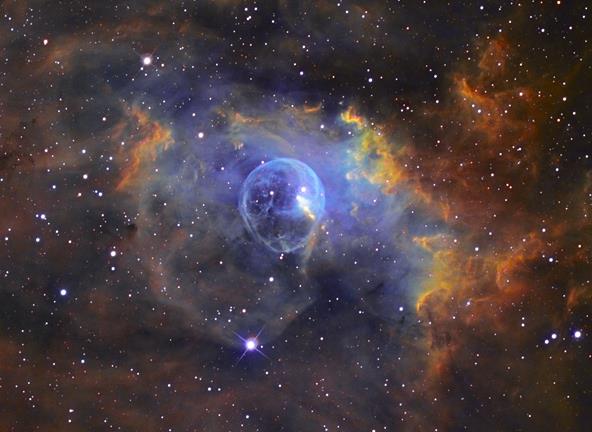 Copyright  ©2002-2005 by Russell Croman
N11B - Young OB Association LH10
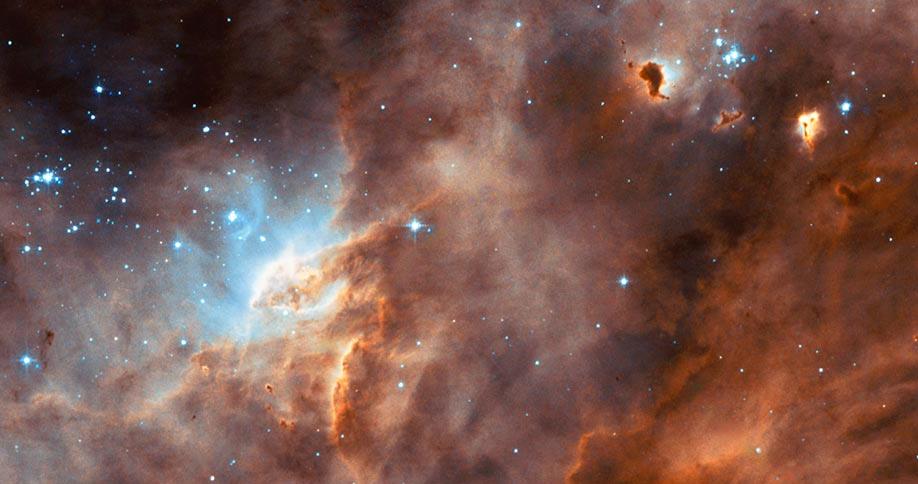 Echellogram of  [N II] 6583 Line
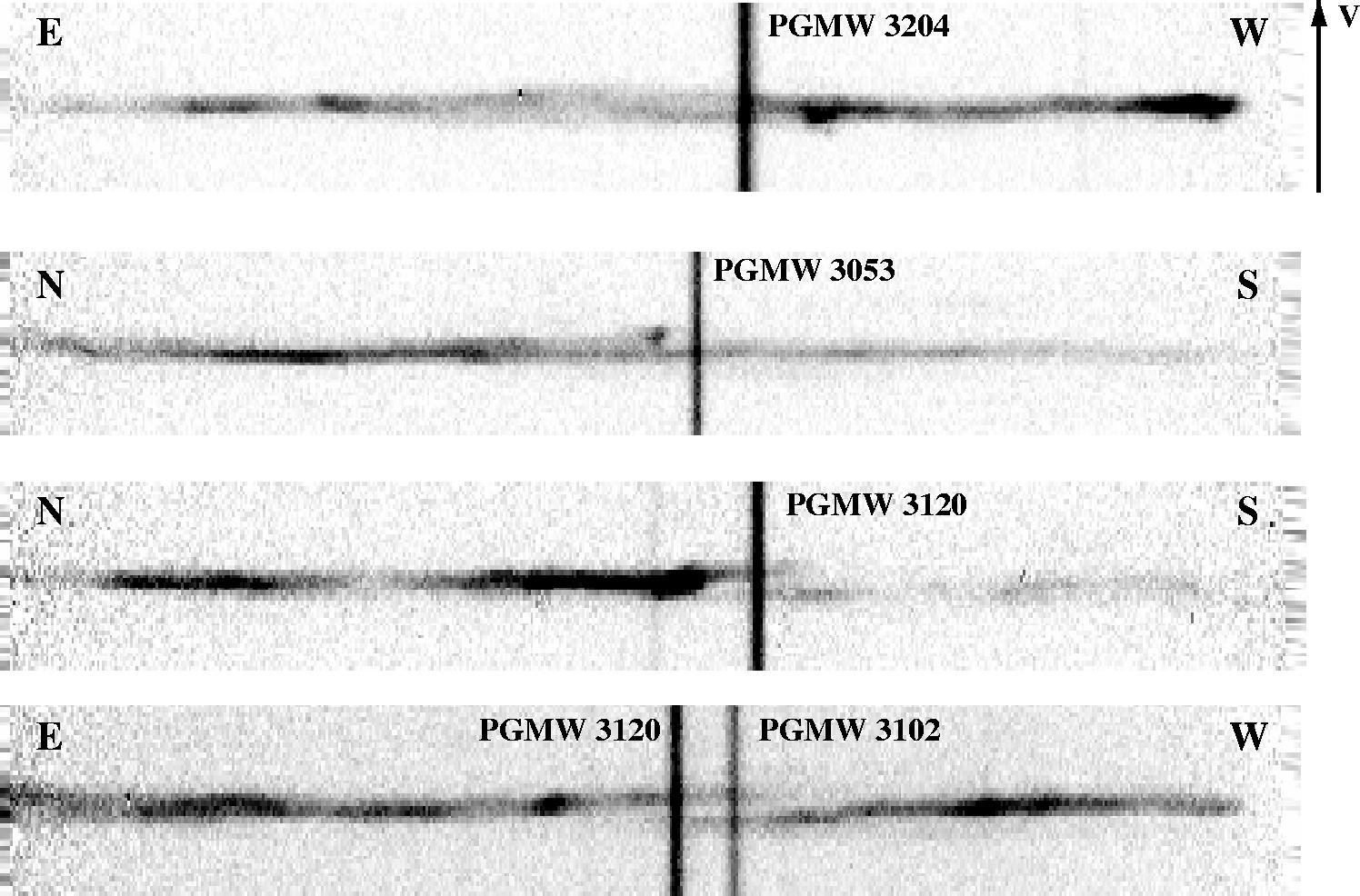 Bubble Size  ~  15 pc
Exp Vel  ~ 15-20 km/s
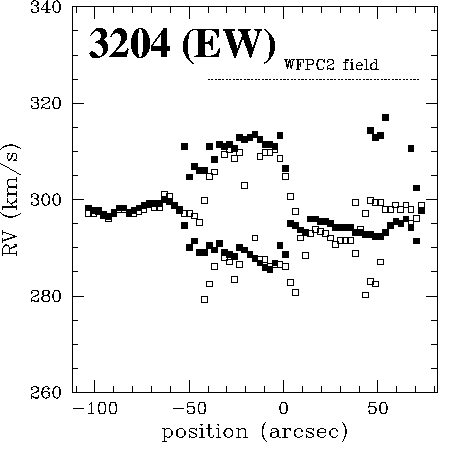 Ionized shell  (H II)
 - sound vel ~ 10 km/s
 - no strong shocks
 - no large density jump
 - no limb-brightening
Naze, Chu, et al.  2001
Extragalactic WR Nebulae
Chu and Lasker 1980    LMC & SMC
Dopita et al. 1994         LMC & SMC
Yeo, Irteza, Chu 2016  LMC & SMC
Drissen et al. 1991        M33
Bransford et al. 1999    M31
Chu & Lasker found that the WR bubbles 
in the Magellanic Clouds were in general
larger than their Galactic counterparts.  
But some of large shells are superbubbles,
and many small shells are later discovered.
Small WR Bubbles in the LMC
Br13, WN8
Br10, WC5
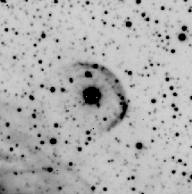 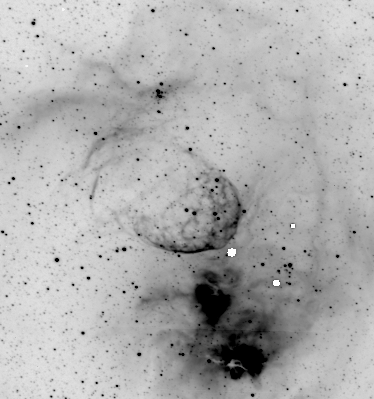 Br48, WN4+OB
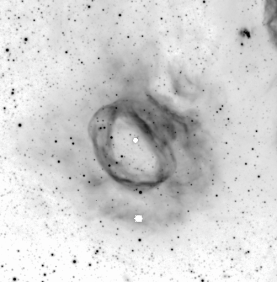 Small WR Bubble in a Large Bubble
Br2; WN2
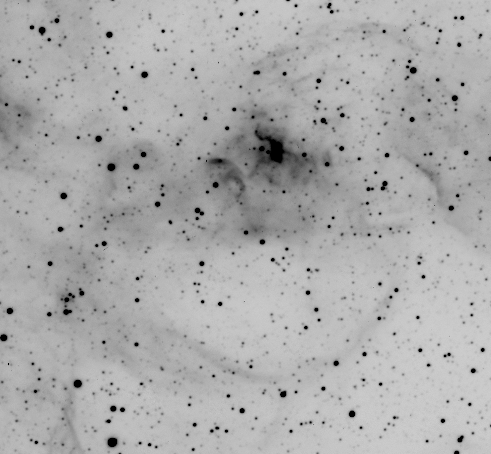 Small WR Bubble in a Superbubble
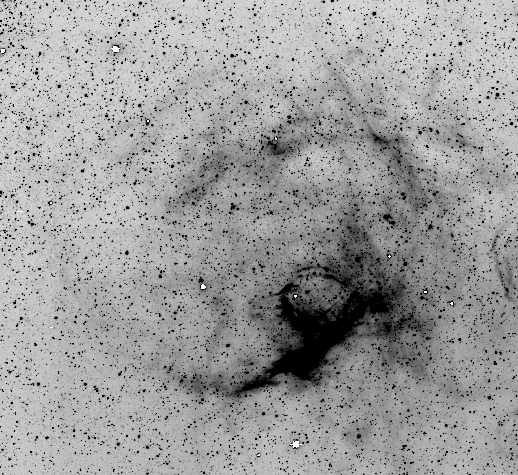 Br100; WN3-4
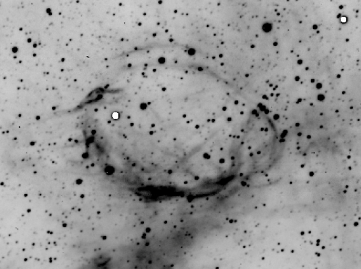 CTIO 4m MOSAIC Hα image (MCELS2)
Small WR Bubble in a Superbubble
DEM L45   (Br 12;  WN3)
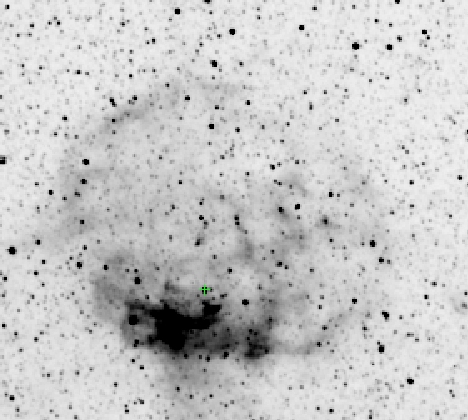 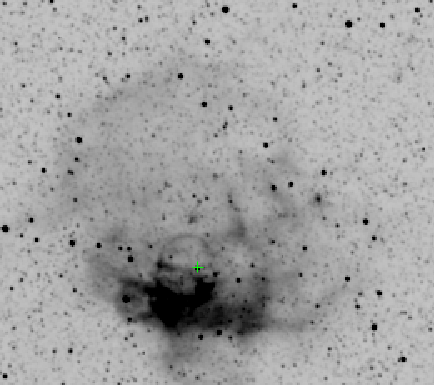 MCELS  Hα
MCELS  [O III]
200 pc  x  180 pc
NGC 6357  (WR 95; WN4)
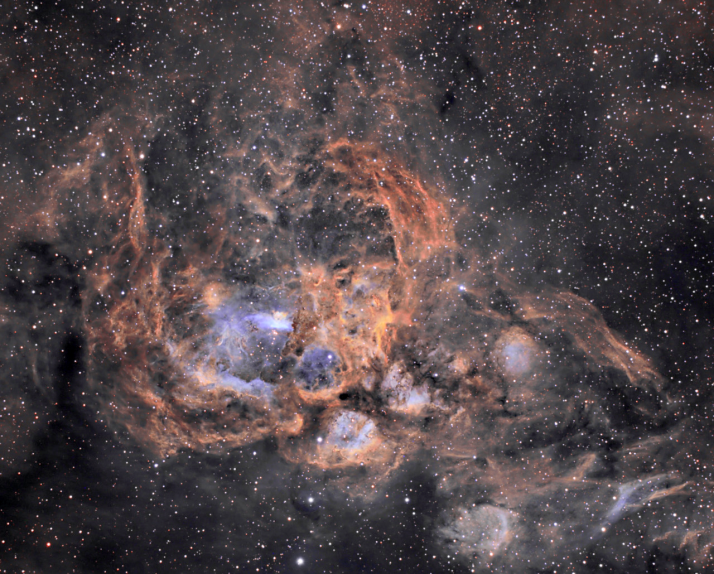 Superbubble blown by the open cluster Pismis 24.
HII Shells around WR Stars in M31
Bransford et al. 1999
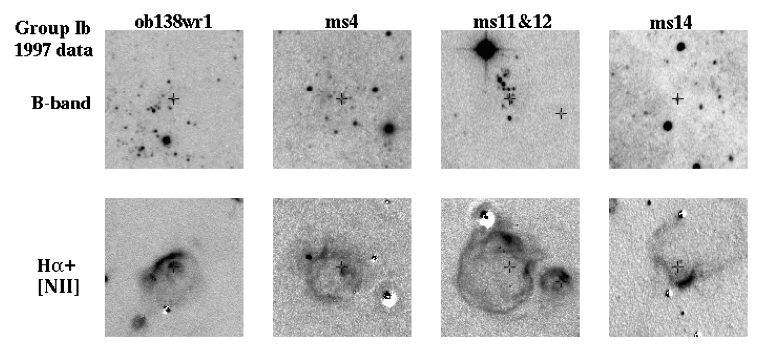 FOV  =  300 pc x 300 pc
He+2 in WR Nebulae
He II – Emitting WR Nebulae
Hα                                                         Hα
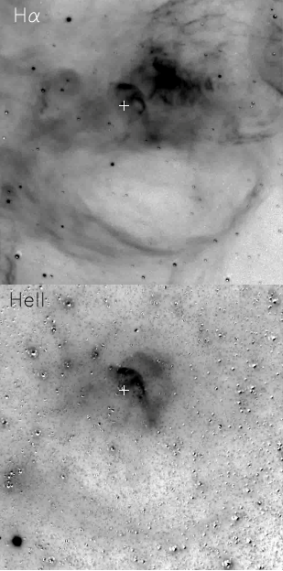 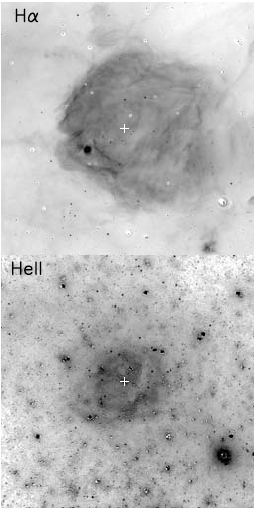 Br 2
WN2

N79
in the
LMC
AB7
WN2

N76
in the
SMC
He II                                                     He II
4686                                                    4686
Naze et al. 2003
He II – Emitting WR Nebulae
G2.4+1.4 (WR 102, WO)
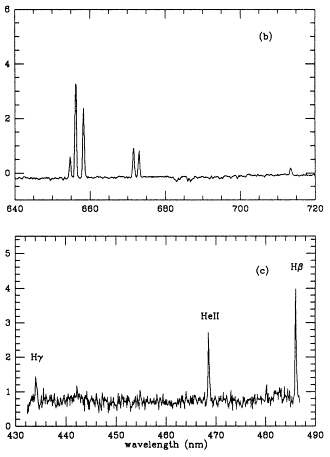 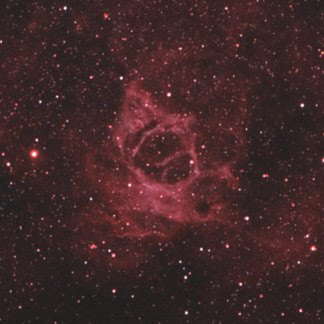 Credit: Lionel Mulato
Polcaro et al.1995
Hot Gas in WR Nebulae
Diffuse X-rays very soft!   1-2 x 106 K
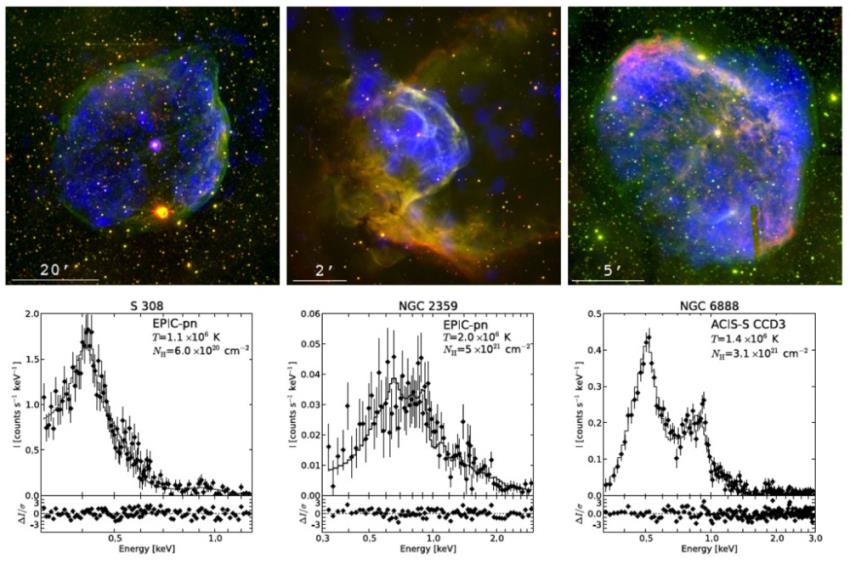 Toalá, Guerrero, Chu, Arthur, & Gruendl  2015
Probes of  the 105 K Gas at Interface Layer
C IV  (C+3)      N V (N+4)        O VI  (O+5)

ll   (Å)     1548, 1550       1238, 1242      1031, 1037

Obs.            HST/STIS           HST/STIS          FUSE

I.P. (eV)         47.9                  77.5                 138.1

Te     (K)        1.0105            1.8105            3.0105 

Teff  (K)      <35,000            <75,000           <125,000
*
“Interface” of the WR Bubble S308
0
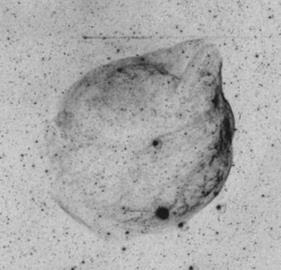 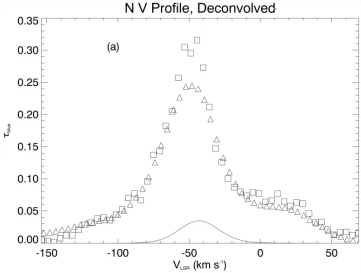 Good
N V
0
0
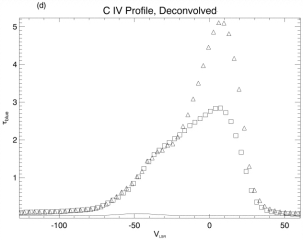 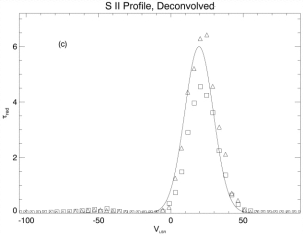 C IV
S II
Not
Good
No
HST GHRS / absorption lines  (Boroson et al. 1997)
S 308 - ideal for conduction study
Boroson et al. (1997) detected N V absorption from the conduction layer.

FUSE obs of O VI emission were awarded, but it died.

HST STIS obs of  N V & C IV
emission were awarded in Cycle 13, but STIS died…

STIS obs are re-awarded in Cycle 20; we got the data,
but not obvious…
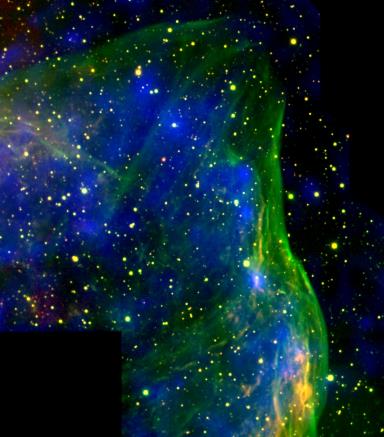 HD 50896
     *
R: H    G: [O III]    B: X-ray
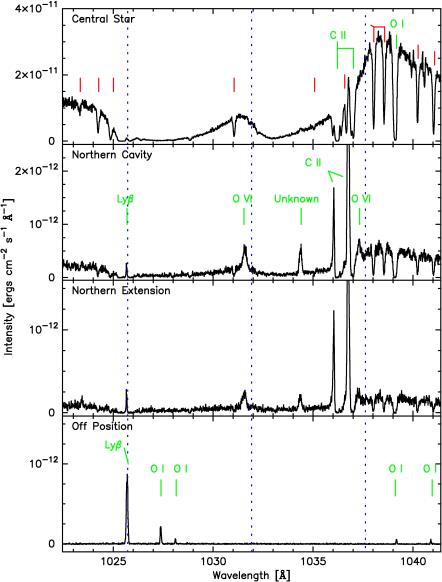 FUSE Observations of O VI in NGC 6543
Star




Pos 1



Pos 2



Outside
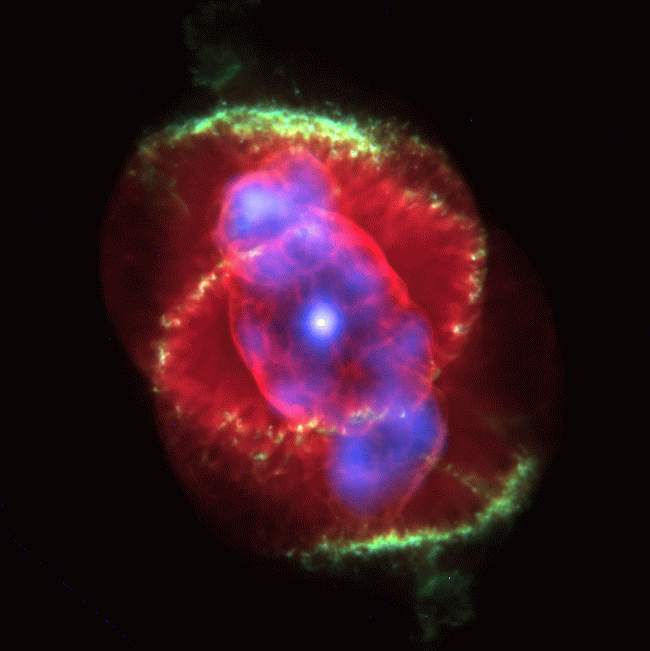 Pos 2

   Pos 1
Gruendl et al. 2004
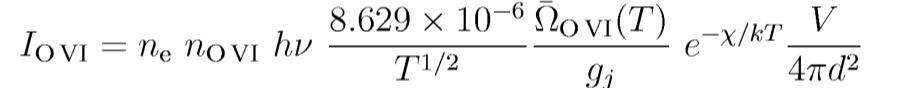 HST STIS Obs of N V in NGC 6543
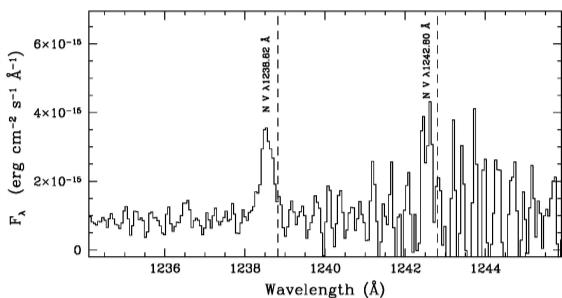 Long-slit spectra
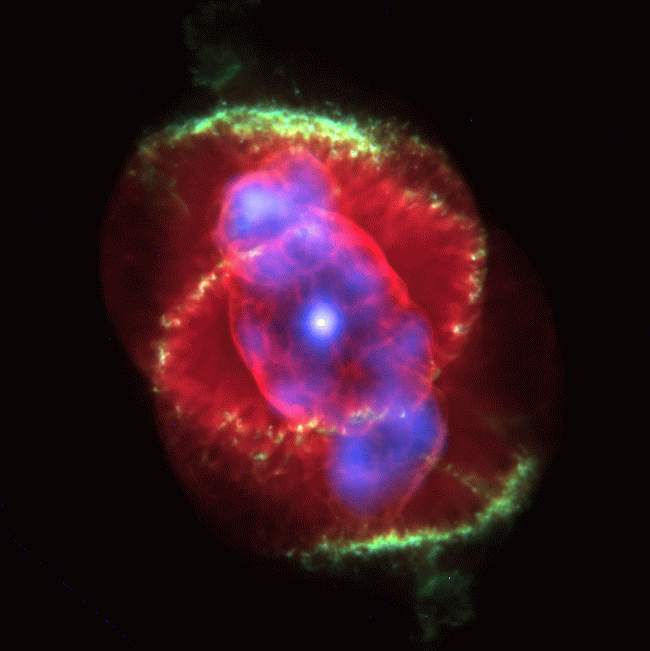 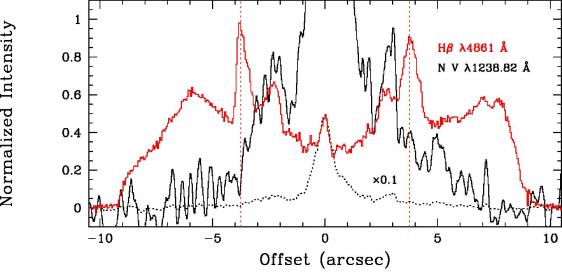 Guerrero et al.  In prep
Stellar Evolution Constrained
By WR Nebulae
Abundance of Ejecta Nebulae
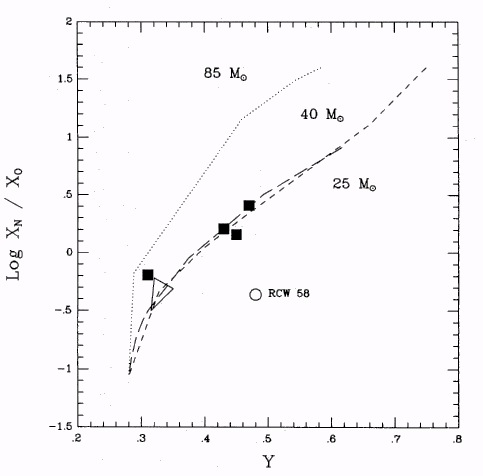 Stellar evolution
Models



Abundance of
Stellar Ejecta
Esteban et al. 1992
Ejecta Nebulae + IS Background
Esteban & Vilchez (1992) studies chemodyanics of
NGC6888 – resolving ejecta and IS components
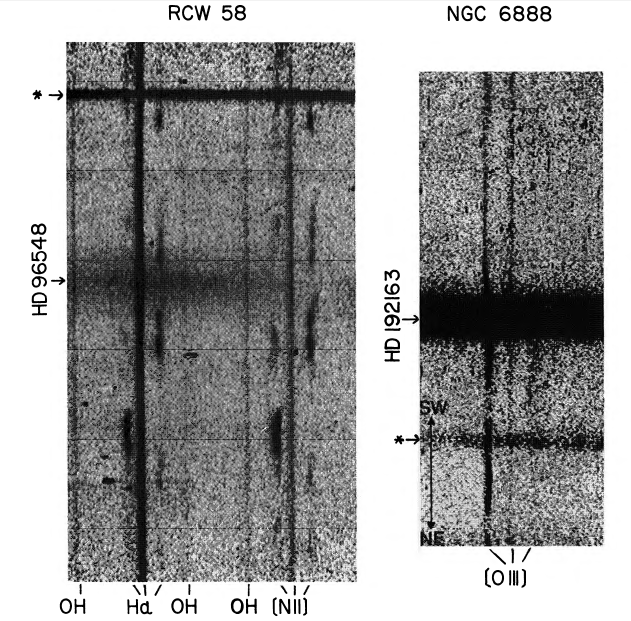 Chu  1988
Approaching shell  ISM  Receding shell
Summary
1.  Amateurs are taking the best images of WR
      nebulae in the Galaxy.

2.  Don’t expect to see a nice ISB outside the
      CSB of a WR nebula.

3.  HeII emission from nebulae of WN2 and WO.

4.  Hot gas and interfaces are detected in WR 
      bubbles.

Extragalactic WR  (super)bubble contaminants.


 Future: high-disp spec obs of WR ejecta
      abundances to constrain stellar evolution.
NGC 6888  (WR 136; WN6)
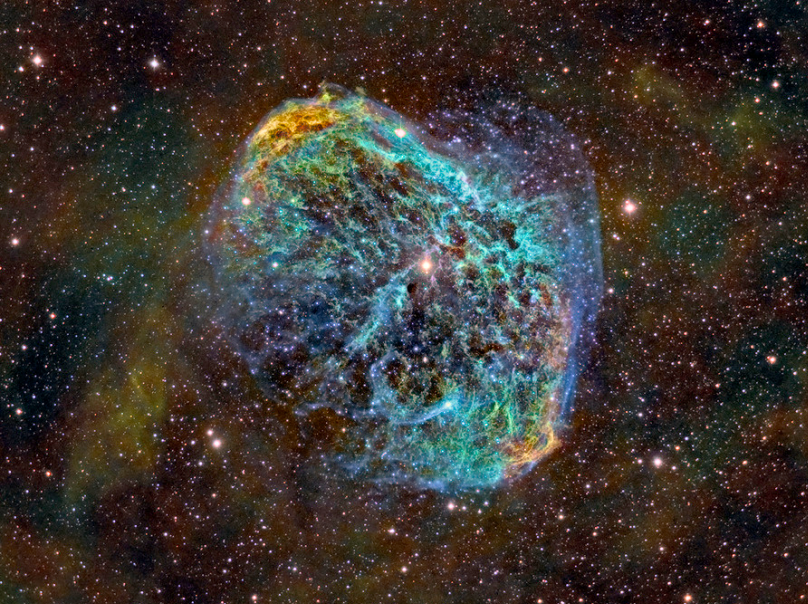 Credit: J-P Metsävainio